Helping migrants by basic and techno communication tools (Prof Enrico Bernini Carri President CEMEC – San Marino)
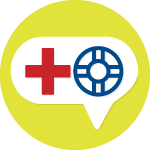 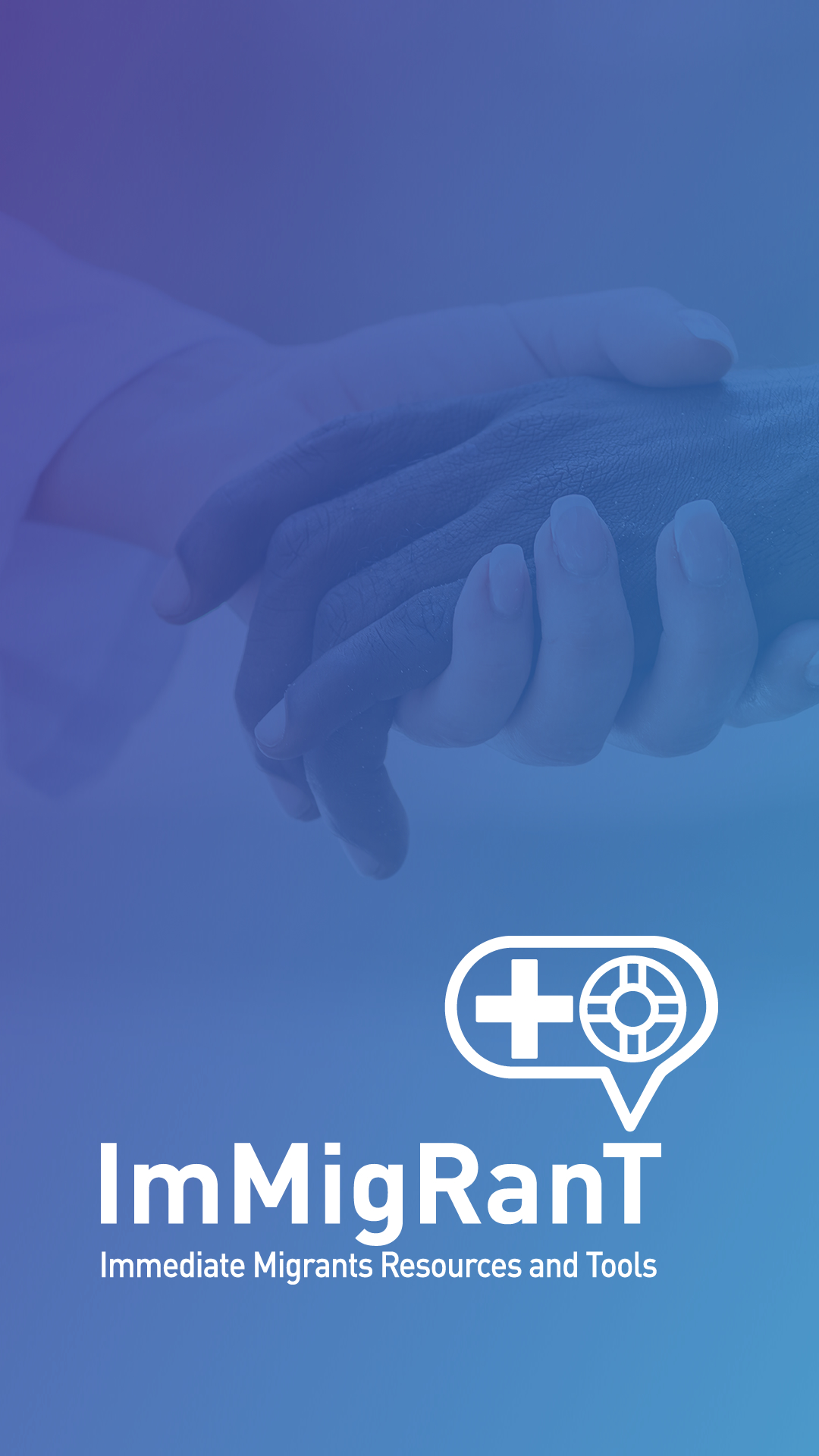 To provide basic and easily understandable information for migrants able to help them in facing the majority of issues affecting their staying in a foreign country:
Health issues and access to local health care systems
Communication and getting vital information
Hygiene and Housing
Food related problems and risks
Climate change
Legal issues
Target 2017
To develop a multi-language tool on traditional booklet (Italian,English languages)
Submit booklets to a Migrant Reception Center (CARA in Italy) for feedback
Compare with the professional operators of CARA for the necessary changes
Design an app for android smartphones to convert the booklet electronically
Activate a website with all the information needed for emergencies for migrants(http://immigrant.cmstitanka.com/)
Target 2018
To develop a multi-language tool on electronic format (Smartphone App Android) able to help migrants to:
Take advantages for primary care by nurses and physicians
Know social and healthcare resources available in the host countries
Protect them in case of emergencies

To build up and to maintain a web site in English language providing information as above mentioned;
Present the project at the "2019 Migrant Festival” in Modena (Italy)
Example
Other examples
Target 2019
To develop a multi-language tool on electronic format (Smartphone App Android) able to help migrants in case of biological , chemical and nuclear disasters(NBC)

an  example:
 Go to sheltering         
 Use Iodine prophylaxis
  use  masks for breathing protection
 Go to decontamination
 Go to Health care center
 Use personal protection equipment
 follow  ban for drinking and eating
 Vaccinations
Integrated Territorial Training Project in case of disaster  (2019)
We have chosen a small region in Italy (Molise-300.00 inhab)  for our project.

   Target:
Form all key figures in case of mass emergency with standard basic training;
Involve professional  (Fire Dep.,Civil Defense,112 Emergency Health Serv…) and non-professional figures (Volunteers,Mayors and municipal civil defense workers, family physicians ,etc) in the management of emergencies
Obtain  homogeneous training within the same territory
Three Different scenarios:Mountains,flatland,Coast
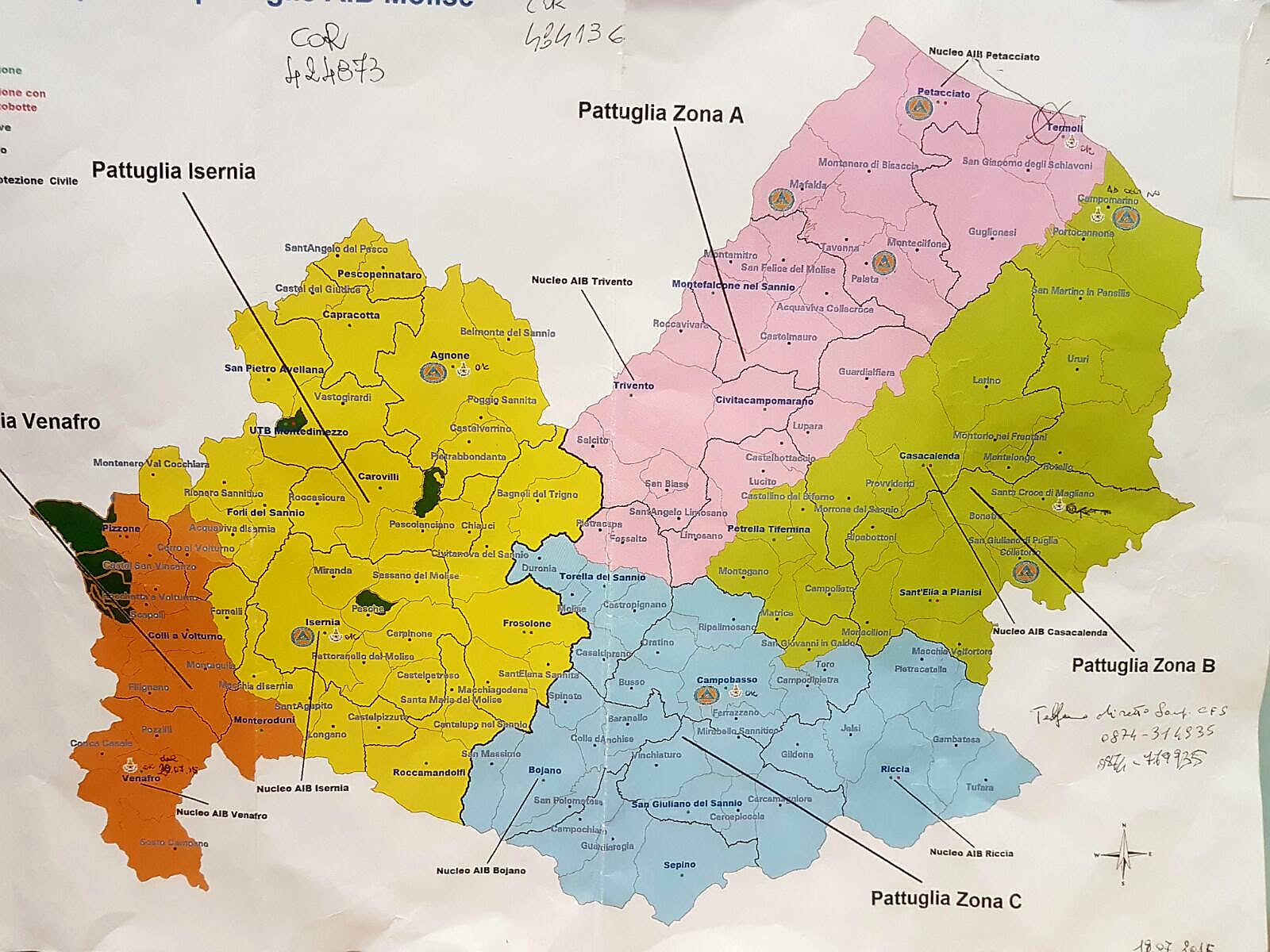 Training project:
A day of basic training (4 hours of classroom teaching and 4 hours of topographic map exercise in three-four groups) for all key-figures with  different scenarios (earthquake,flood,epidemic, etc.);

Final discussion with the presentation of the results, following the drills
Expected results:
Involvement of "locals operators” (professional and non-professional) in a new concept of territorial organization;
Interchangeability of "key figures“;
Overcoming the concept of a “sectorial" organization and creating a homogeneous "territorial" organization according to type of territory, common problems and traditions;
Adherence to territorial issues during an event(pre-,during- and post-event);
Adequate interface and ongoing relationship with Regional/National Civil Defense